REFRIGERANT INVENTORY:WHY AND HOW DAN SMITH, LAURIE HUSTED: BARD COLLEGETILDEN CHAO: YALE REFRIGERANTS INITIATIVE
[Speaker Notes: Key process not only for colleges and universities, but for buildings and facilities in general.]
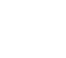 1. WHY INVENTORY?
What: list of refrigeration and air conditioning equipment, its identifying information, and refrigerant is used
Broad benefits: procurement and maintenance strategies; identify emissions reduction reports; simplifying compliance and reporting
2
[Speaker Notes: A refrigerant inventory is similar to a typical greenhouse gas inventory, but focuses on air conditioning and refrigeration equipment and the refrigerant gases inside. Along with refrigerant information, facilities managers can collect model and serial numbers that are useful for organization and procurement.

Inventories yield broad and powerful benefits and streamline procurement and maintenance strategy and environmental leadership and compliance.]
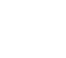 What proportion of HVAC equipment in my building uses HFCs (and HCFCs and CFCs) ?
Where are the largest sources of refrigerant emissions on campus?
Where is aging/inefficient equipment located? 
What is estimated climate impact from refrigerant leakage annually?
Which high-impact zones can be most easily mitigated?
INVENTORIES ANSWER KEY QUESTIONS:
3
[Speaker Notes: Inventories also answer important questions—both for facilities administration and climate mindfulness. This list isn’t exhaustive, but covers some questions that you all may have been thinking about during this talk.]
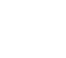 Location: sticker on the rear panel or interior of an HVAC unit
Nameplates provide key information: manufacturer, model and serial number, refrigerant type, and refrigerant charge
2. READING NAMEPLATES
4
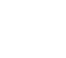 SERIAL NUMBER
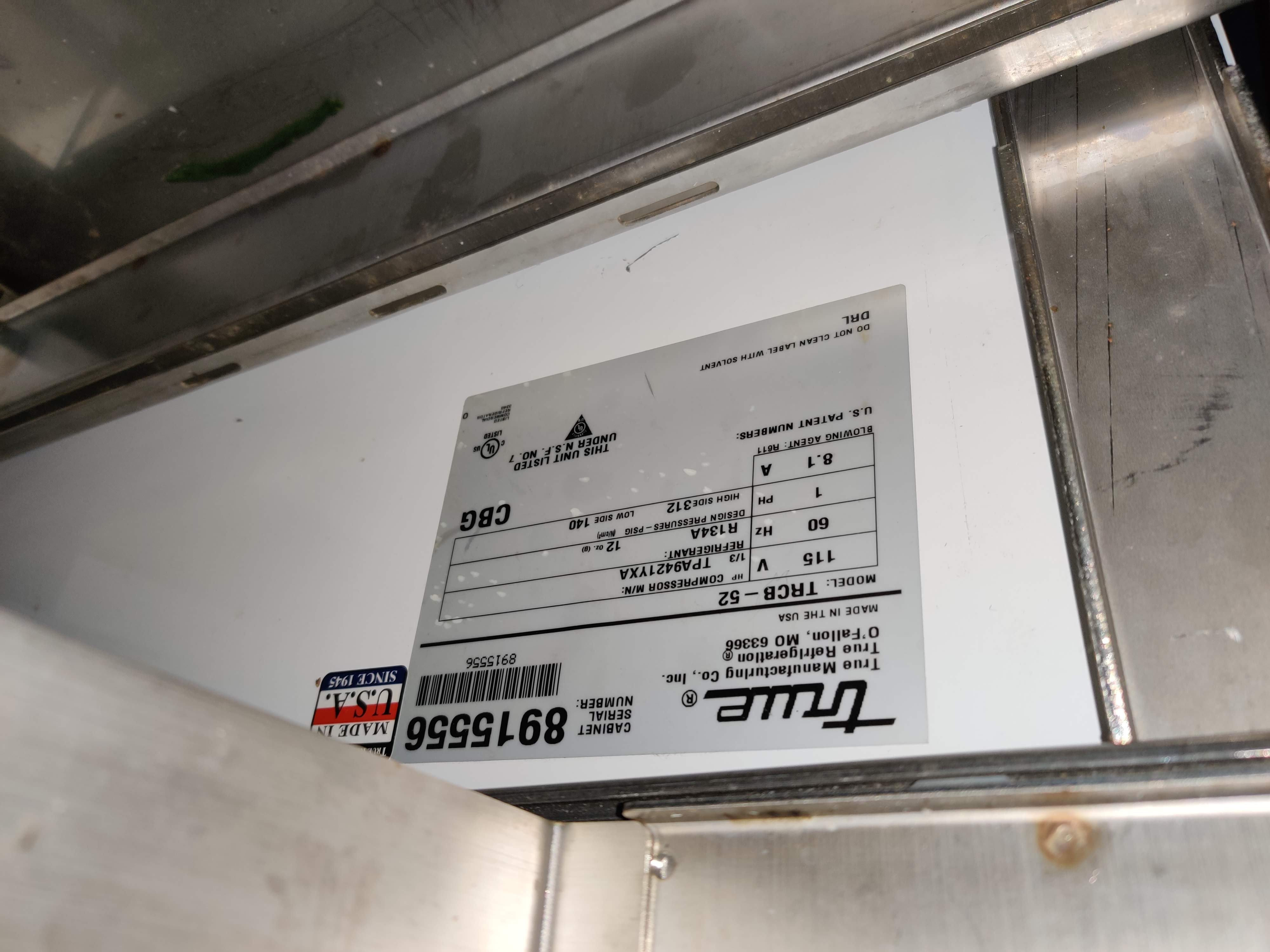 MODEL NUMBER
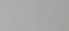 Nameplates usually display information clearly, but in a very small text size. It can be helpful to take pictures of nametags and zoom in when entering the data into the spreadsheet.
5
REFRIGERANT TYPE
REFRIGERANT CHARGE
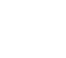 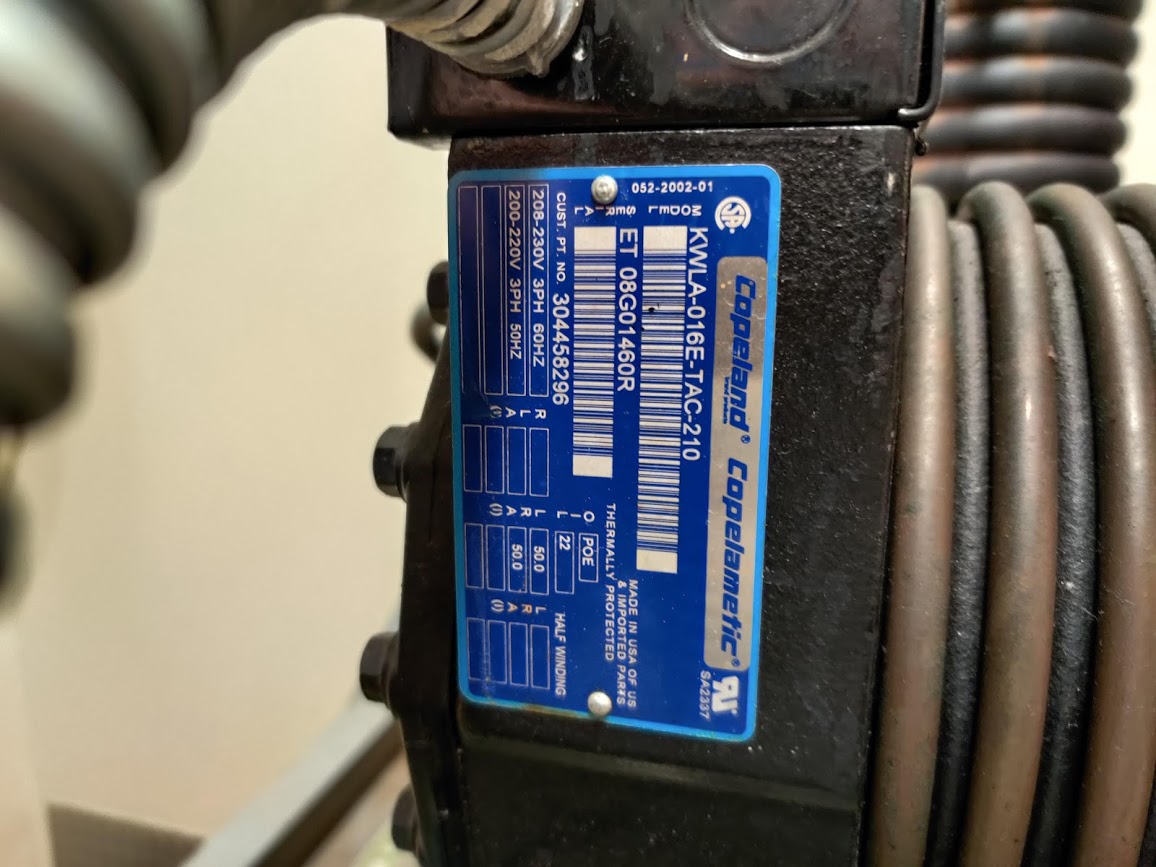 On compressor racks, often seen in university dining halls, refrigerant information might not be displayed on the nameplate. Refer to your refrigerant technician for this information.
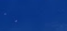 This Copeland Copelametic compressor doesn’t display what type of refrigerant is used nor how much refrigerant there is (charge size). The technician who services this equipment should have this information on hand.
6
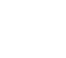 HELPFUL TIPS to conduct your audit of refrigeration equipment…
3. REFRIG. ASSET INVENTORY
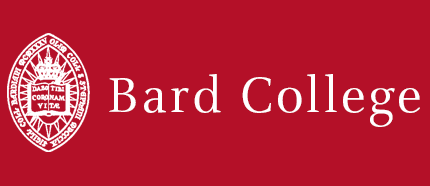 Daniel Smith
Energy Manager
7
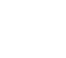 So you’ve decided to conduct a refrigeration asset inventory?

Daunting?
Many buildings…  
Locating equipment…  
Collecting & tabulating data…

Talk to the HVAC team; managers & technicians:
May have documentation (e.g. building lists, equipment logs, etc.)
Advice, or assist with audit!

TEAM UP!   Divide & conquer  (split up buildings, determine roles, etc.)
HELPFUL TIPS
8
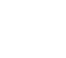 Scope & Prioritize:

Determine the scope “boundary” and “priority”.     

Which assets?
Large/med/small capital equipment  (ex. process cooling, chillers, heat pumps, split systems, etc.)
Window units?  Refrigerators?  Mini-fridges?
Vehicles?
Vending machines (who owns?)
HELPFUL TIPS
Type of refrigerant?
GWP?
9
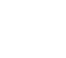 Scope & Prioritize:

Talk with:
HVAC team
Mechanics
Building staff
Purchasing dept.
ANYONE!!!

Existing info & docs     can save time & effort
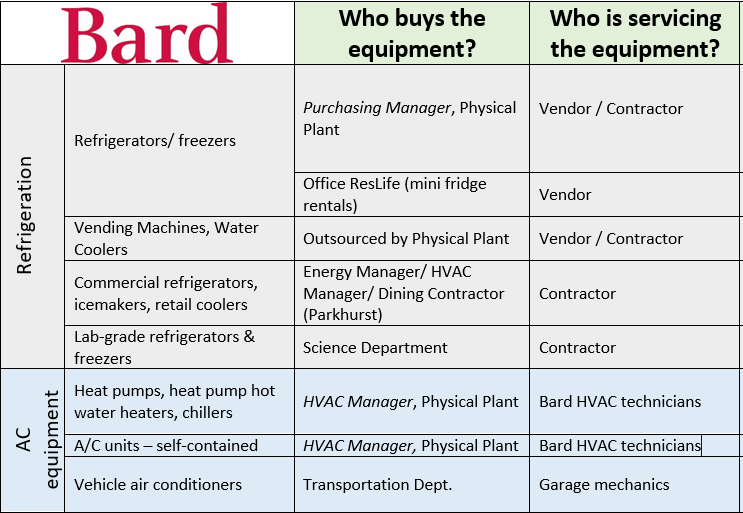 HELPFUL TIPS
10
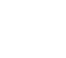 Scope & Prioritize:


Gathering documents:
Building lists
Campus maps
Building floorplans, drawings, etc. 


Make a plan & chart a path!!!
HELPFUL TIPS
11
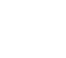 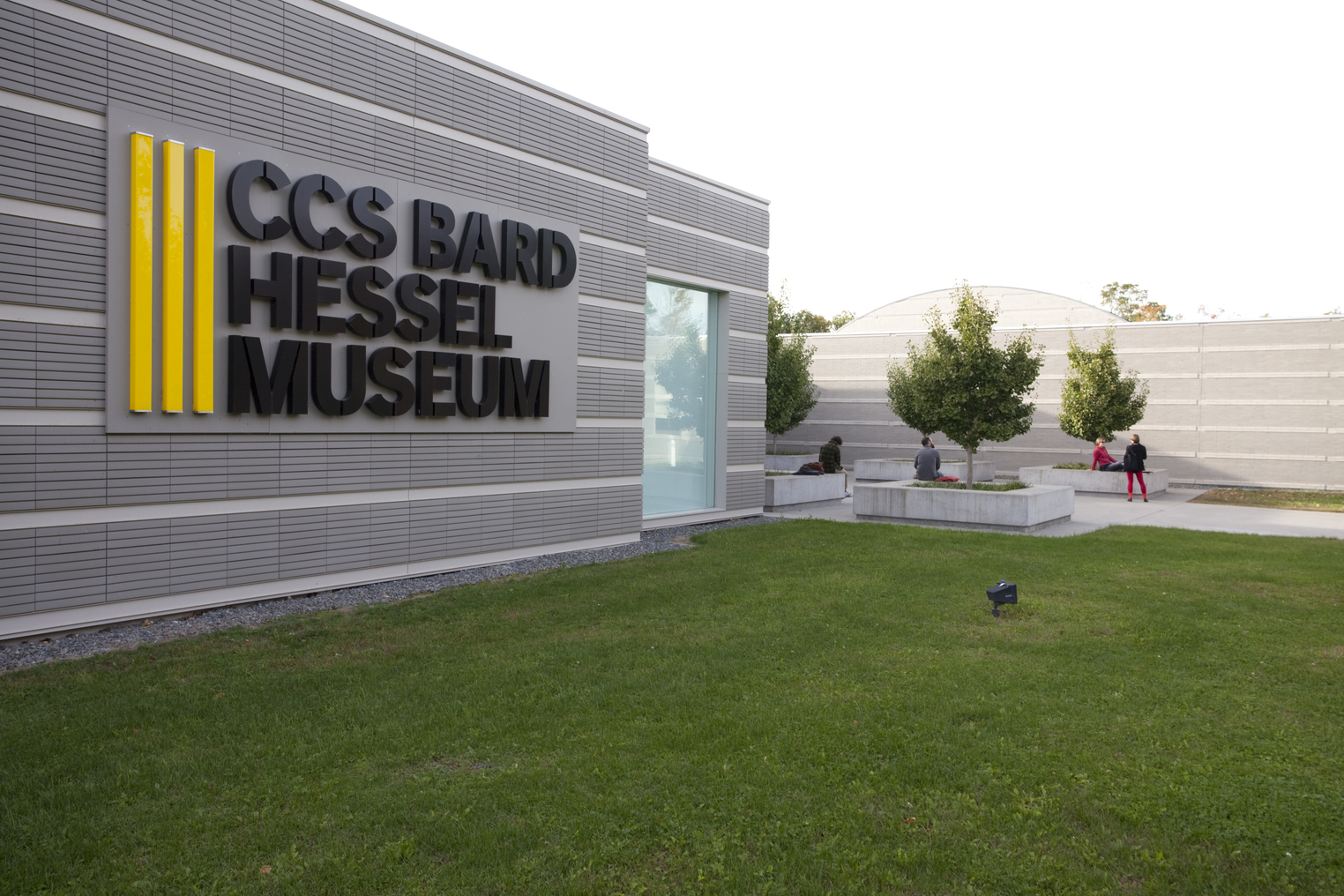 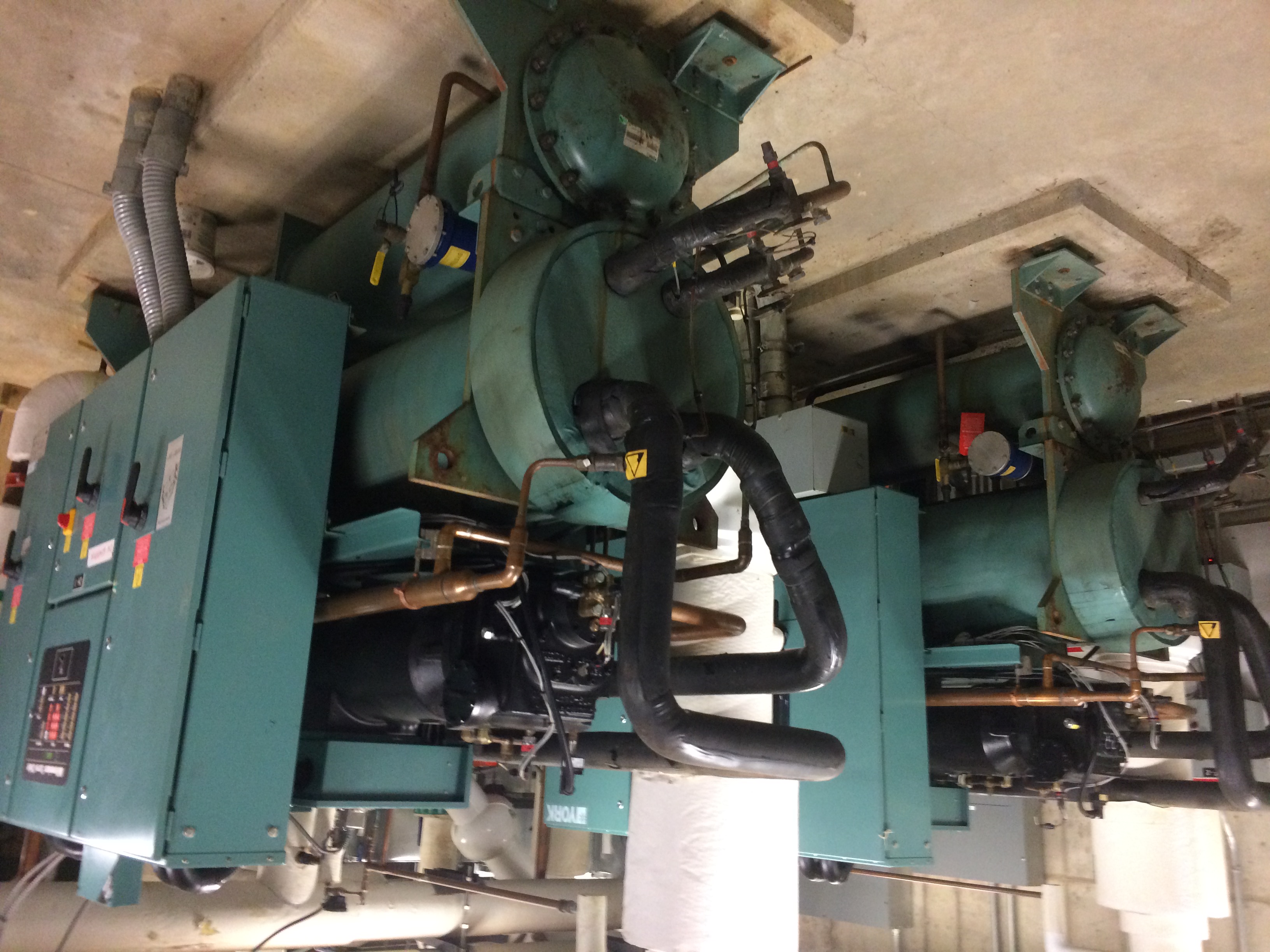 Take lots of photos as you go…
(you’ll thank yourself later)

Establishing shot: building
Establishing shot: equipment/room
Nameplate zoom

Label photos:  ex. 1, 1A, 1A-1, 1A-2

Clipboard to track your path & building order 

Data entry back at the office (photos saved; now a resource)
HELPFUL TIPS
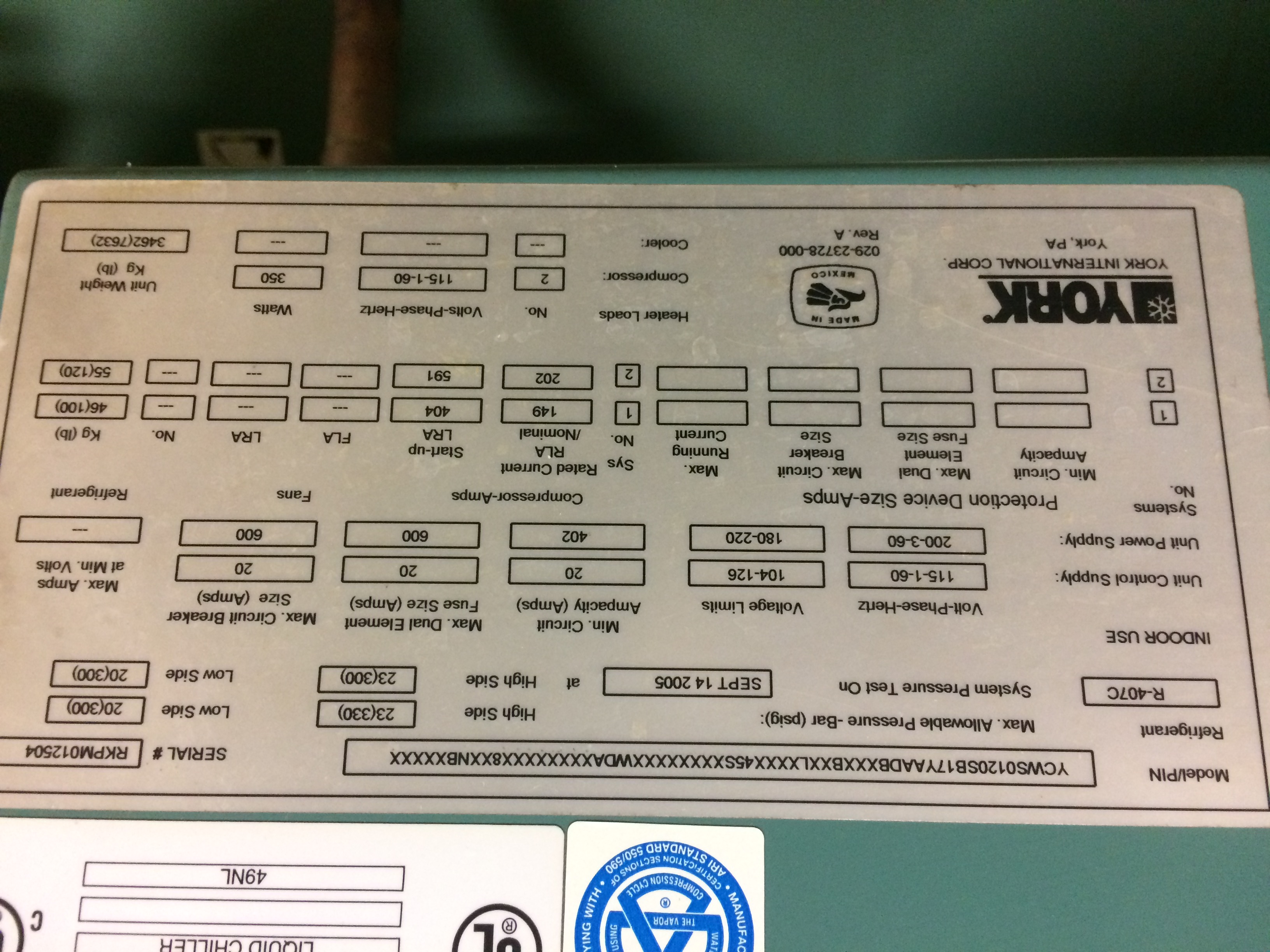 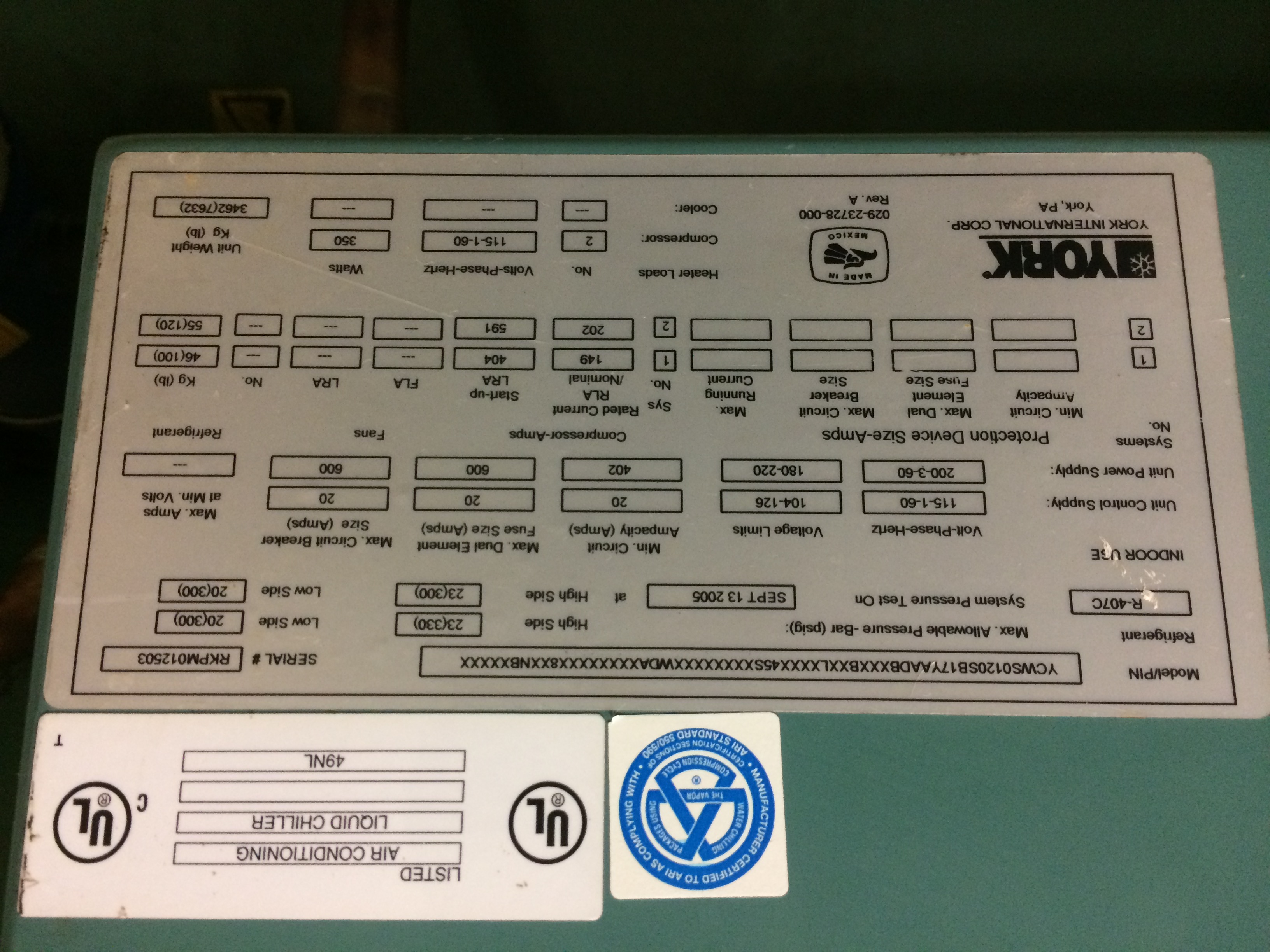 12
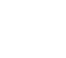 Construction drawings & equipment schedules

Save time on searching an entire building

Quickly identify:
different equipment types  (and ID/name schemes)
quantities 
basic model info

***Take a photo of nameplate for each type***
	(refrigerant type & volume are usually not on these docs).
HELPFUL TIPS
13
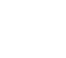 Construction drawings & equipment schedules
HELPFUL TIPS
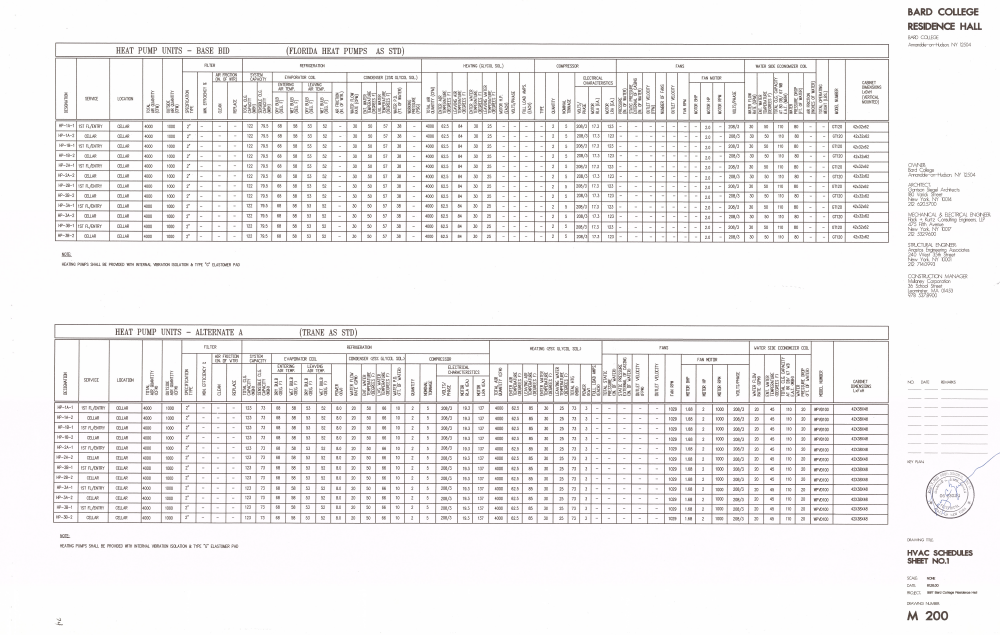 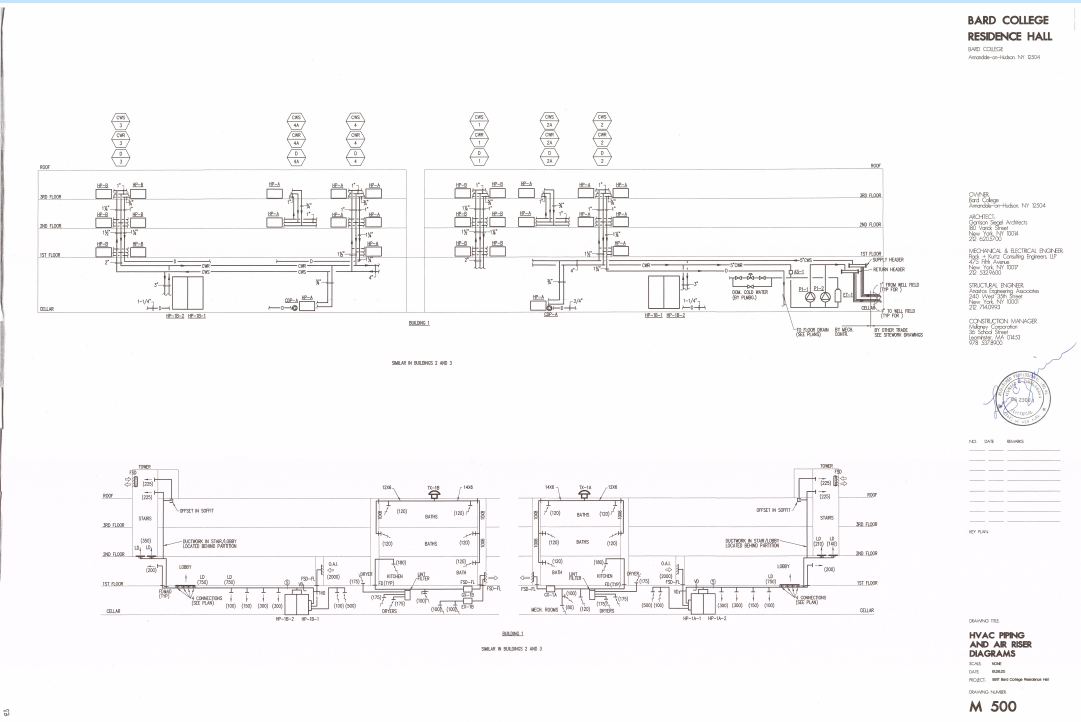 14
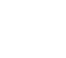 Construction drawings & equipment schedules









Tradeoff:  time searching for drawings  (find balance of both options)
HELPFUL TIPS
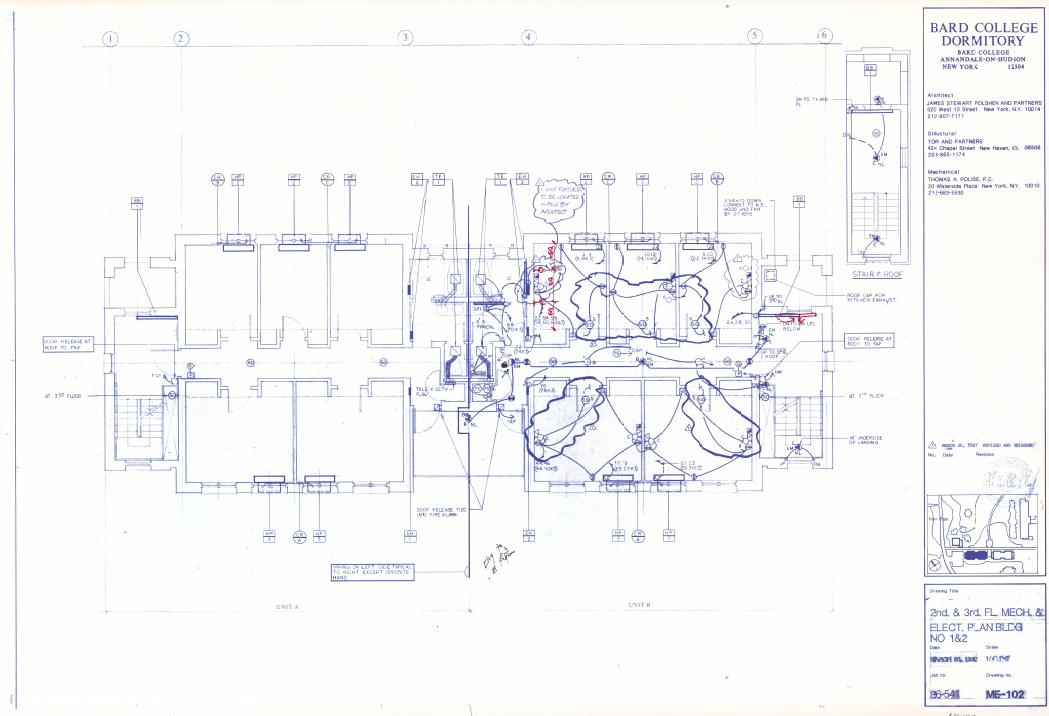 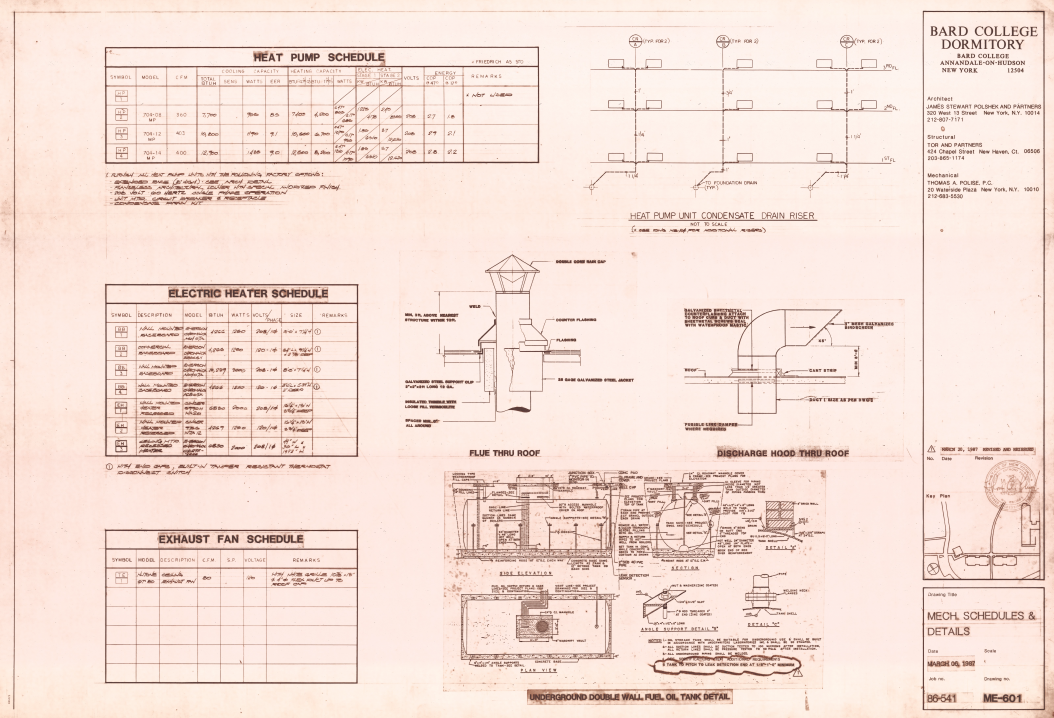 15
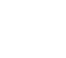 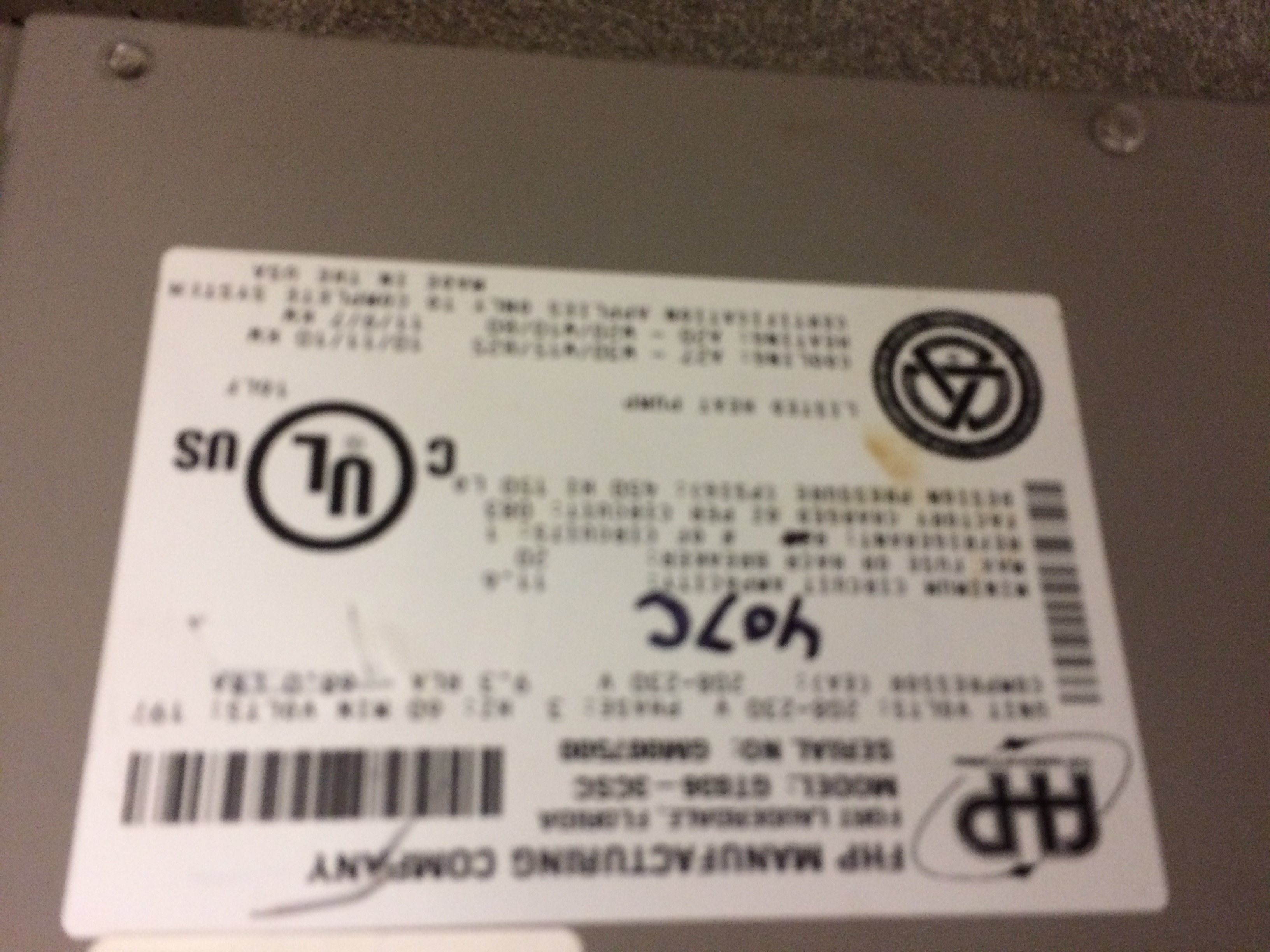 Missing data & filling gaps

Nameplate missing or illegible

Be a Detective; look for clues…
notes from technician
model #s to search online

Online search for technical data (manuals, brochures, cutsheets)

Filling gaps = use data from similar models, vintages, tonnage size, etc.
HELPFUL TIPS
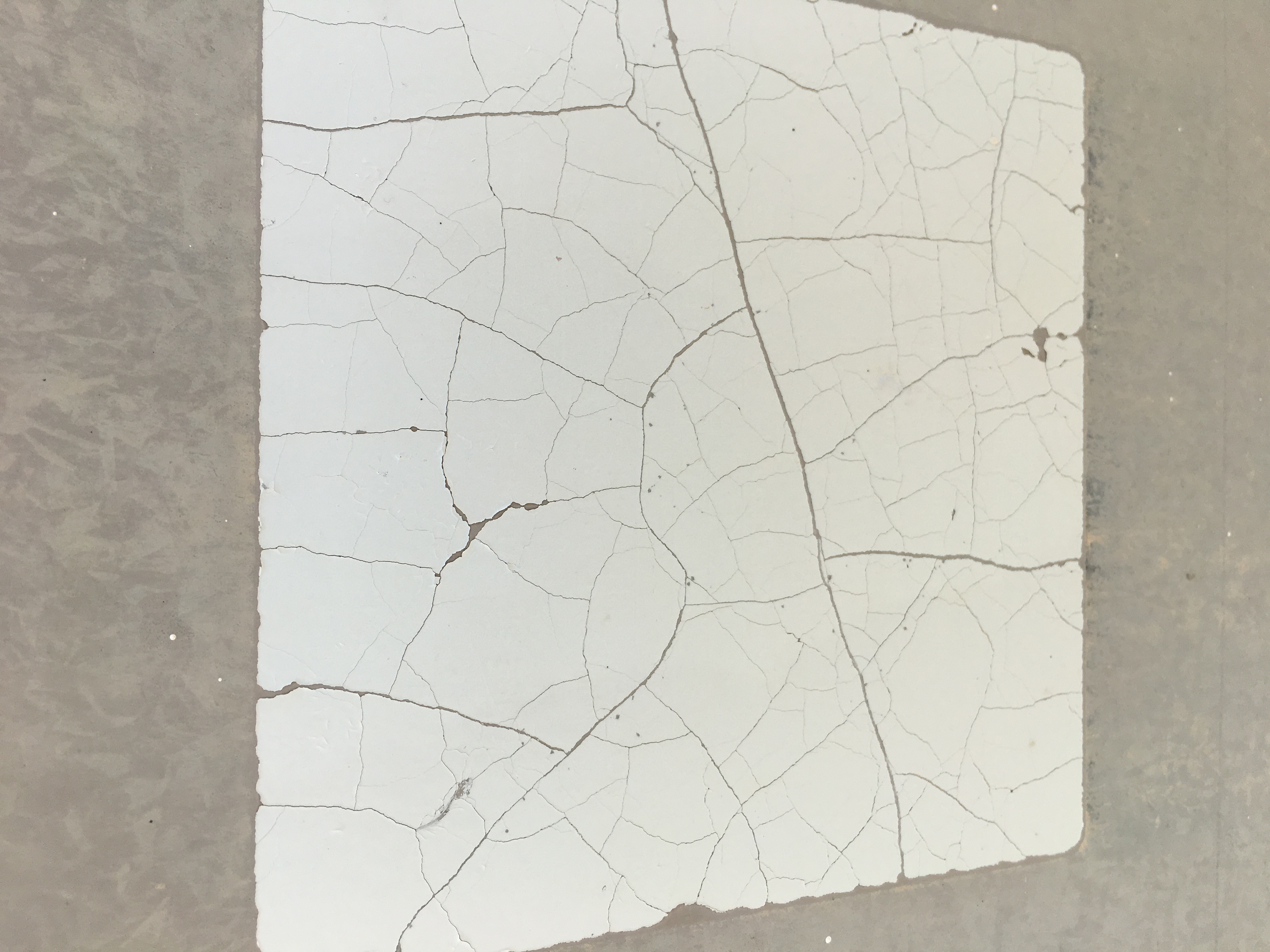 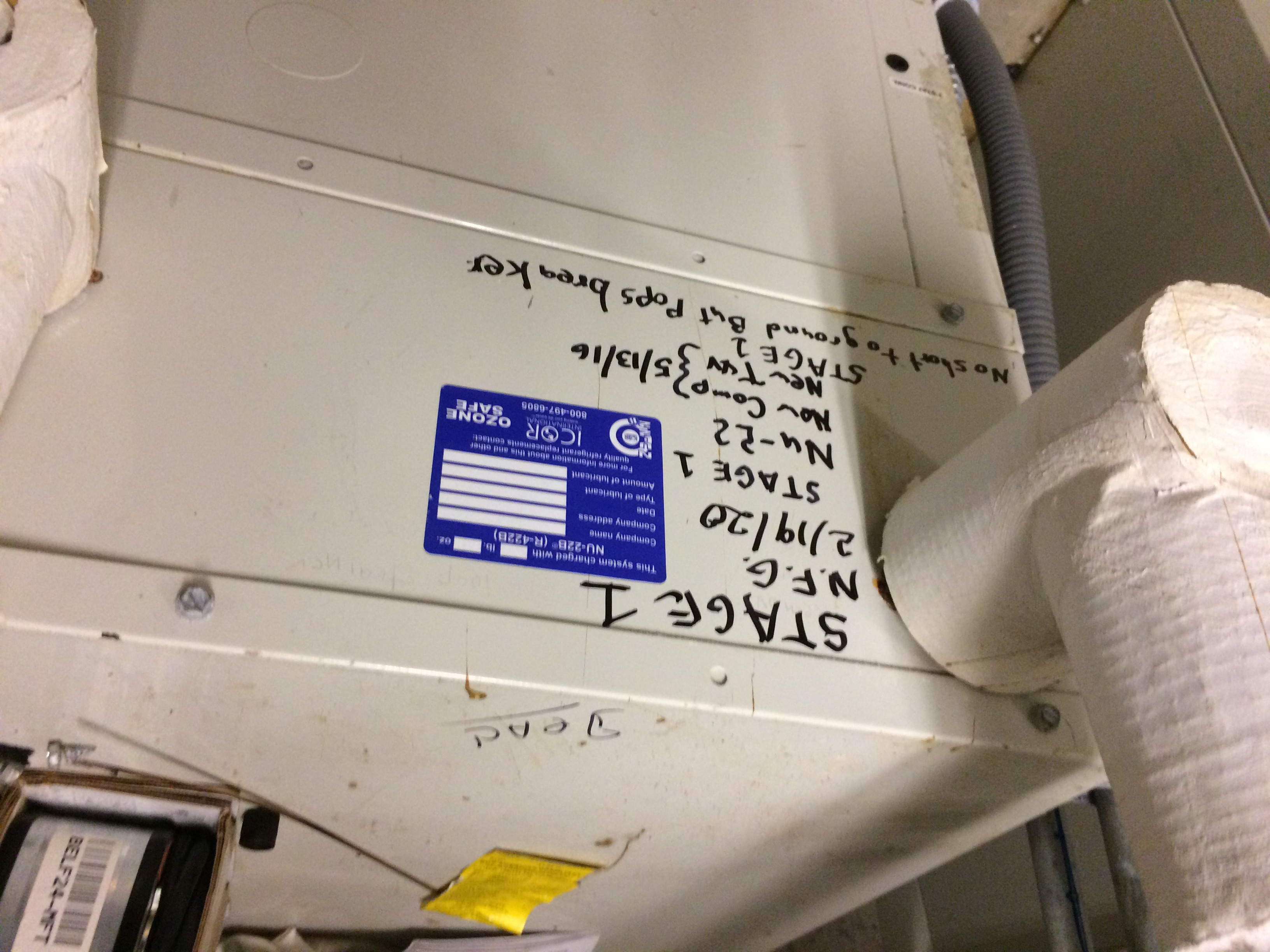 16
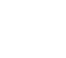 Entering asset data:

Spreadsheet?   Custom… 
minimum info (equipment type, ID, refrigerant type & volume)
detailed asset (+ model, serial, manufacture date, electric data, etc)

Refrigerant tracking software/app?  (free/trails vs. paywall)

Existing company asset management system (i.e. modify to add data refrigerant categories)
HELPFUL TIPS
17
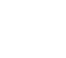 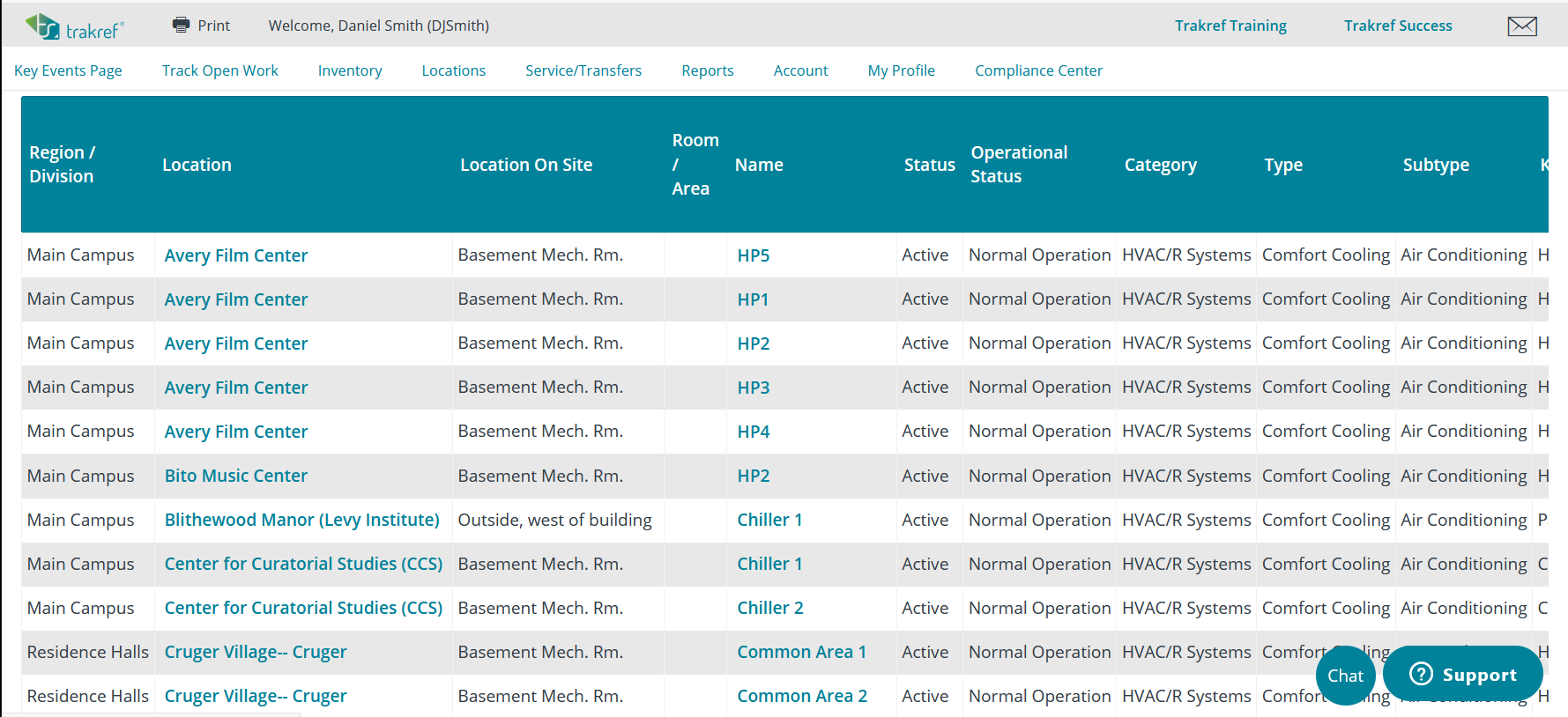 HELPFUL TIPS
18
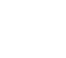 After collecting and inputting data, you can:
Develop new strategies to replace or maintain HVAC equipment
Calculate estimated environmental impact
4. WHAT TO DO WITH DATA
19
[Speaker Notes: Now that an inventory is underway, you can use your data to develop new and better HVAC management strategies and to calculate environmental impact. We’ll focus on the latter now.]
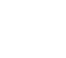 Use Microsoft Excel or similar
CALCULATING ENVIRONMENTAL IMPACT
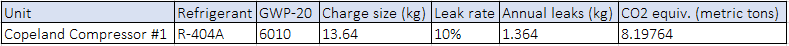 GWP-20 numbers are available on the internet; based on climate science
From technician estimates, EPA guidelines, or historical data (how much refrigerant is being added each year)
GWP * (Annual leaks, kg) / 1000

Note the high environmental impact of these leaks!
20
[Speaker Notes: Using Excel, you can run simple calculations that give an estimate of the carbon dioxide equivalent emissions of refrigerant leaks in your facility. These metrics can help facilities managers prioritize the replacement of equipment with particularly high environmental impact.]
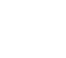 Prioritize replacement of leaky HVAC units that use high-GWP refrigerants with large charge sizes
When units are replaced, assure that your maintenance team purchases energy efficient options that use climate-friendly refrigerants
Keep inventory documents updated and organized
STRATEGIC NEXT STEPS
21
[Speaker Notes: There are a few more things to keep in mind.]
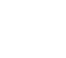 Contacts:
Kristen Taddonio, IGSD: Ktaddonio@igsd.org
Dan Smith, Bard College: djsmith@bard.edu
Laurie Husted, Bard College: husted@bard.edu
Tilden Chao, Yale Refrigerants Initiative: tilden.chao@yale.edu
Summary: www.yalerefrigerantsinitiative.org/inventory
5. FURTHER DISCUSSION
22
[Speaker Notes: We can field questions about inventories in the cumulative Q&A session in just one minute. But lastly, for extended discussion of refrigerant inventories, please see the contacts listed above. For a written summary of this presentation, please visit yalerefrigerantsinitiative.org/inventory.]